Table 1. Label in 26pt Calibri.
TOPIC OF THE PRESENTATION
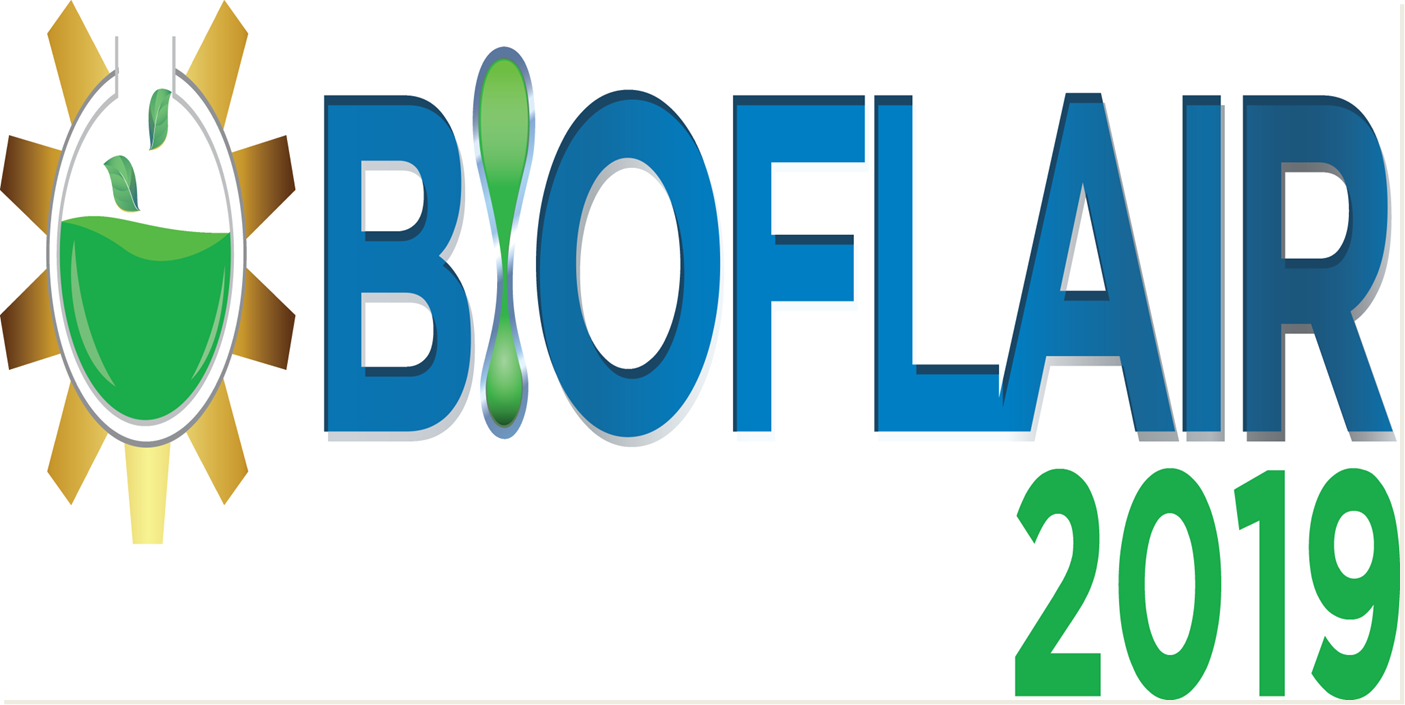 COLLEGE LOGO
P.SELVAMANI*1, M.ANISKUMAR2, B.BHAVANI SOWNDHARYA3,T.VIGNESH4,
*1Associate Professor, Department of Pharmaceutical Technology CENTRE FOR EXCELLENCE IN NANOBIO TRANSLATIONAL RESEARCH Anna University, BIT Campus, Tiruchirappalli - 620024, Tamil Nadu, India Mob: +91-98424 00000, Fax: +91 431 2000000 Email: selvamani@yahoo.co.in
*2,3,4Department Of Biotechnology,Pavendar Bharathidasan college of Engineering And Technology, Tiruchirappalli - 620024, Tamil Nadu, India Mob: +91-8883407040, Fax: +91 431000000 Email:  anik_biotech10@yahoo.com
Abstract
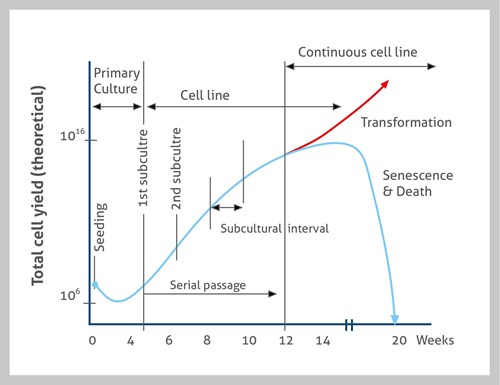 Click here to insert your Abstract text. Type it in or copy and paste from your Word document or other source.

This text box will automatically re-size to your text. To turn off that feature, right click inside this box and go to Format Shape, Text Box, Autofit, and select the “Do Not Autofit” radio button.

To change the font style of this text box: Click on the border once to highlight the entire text box, then select a different font or font size that suits you. This text is Calibri 30pt and is easily read up to 5 feet away on a 1m x 1m poster.

Zoom out to 100% to preview what this will look like on your printed poster.
Introduction
Genigraphics® has provided this template to assist in preparation of a medical or scientific research poster. The dimensions are set to 1m (39.37”) high by 1m (39.37”) wide but prints can be scaled up or down in size to any dimension with a 1:1 aspect ratio. For example, if you order a 48” x 48” poster using this template, we will print the file at 121.9% of its original size. The most critical factor is that your template and poster dimensions must be proportional:

Order your poster from Genigraphics and we will perform a free design review and advise you if we see anything that may be a concern for printing. We’ll even help tidy things up.

We have more history with PowerPoint® than any other printing company. In fact, we helped Microsoft® design the software and we created all of the original color themes, templates, and clip art galleries. We know how to make your printed poster look just like it does on screen. Other printing companies and copy centers
Results
Click here to insert your Results text. Type it in or copy and paste from your Word document or other source.

This text box will automatically re-size to your text. To turn off that feature, right click inside this box and go to Format Shape, Text Box, Autofit, and select the “Do Not Autofit” radio button.

To change the font style of this text box: Click on the border once to highlight the entire text box, then select a different font or font size that suits you. This text is Calibri 30pt and is easily read up to 5 feet away on a 1m x 1m poster.
REPLACE THIS BOX WITH YOUR ORGANIZATION’S
HIGH RESOLUTION LOGO
TOPIC OF THE PRESENTATION
Methods and Materials
Discussion
Click here to insert your Discussion text. Type it in or copy and paste from your Word document or other source.

This text box will automatically re-size to your text. To turn off that feature, right click inside this box and go to Format Shape, Text Box, Autofit, and select the “Do Not Autofit” radio button.

To change the font style of this text box: Click on the border once to highlight the entire text box, then select a different font or font size that suits you. This text is Calibri 30pt and is easily read up to 5 feet away on a 1m x 1m poster.

Zoom out to 100% to preview what this will look like on your printed poster.
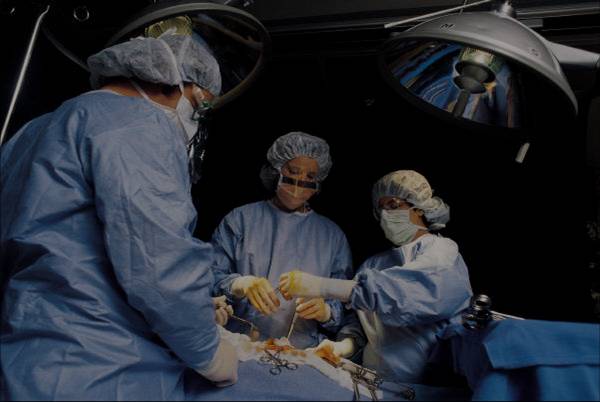 Conclusions
Chart 1. Label in 26pt Calibri.
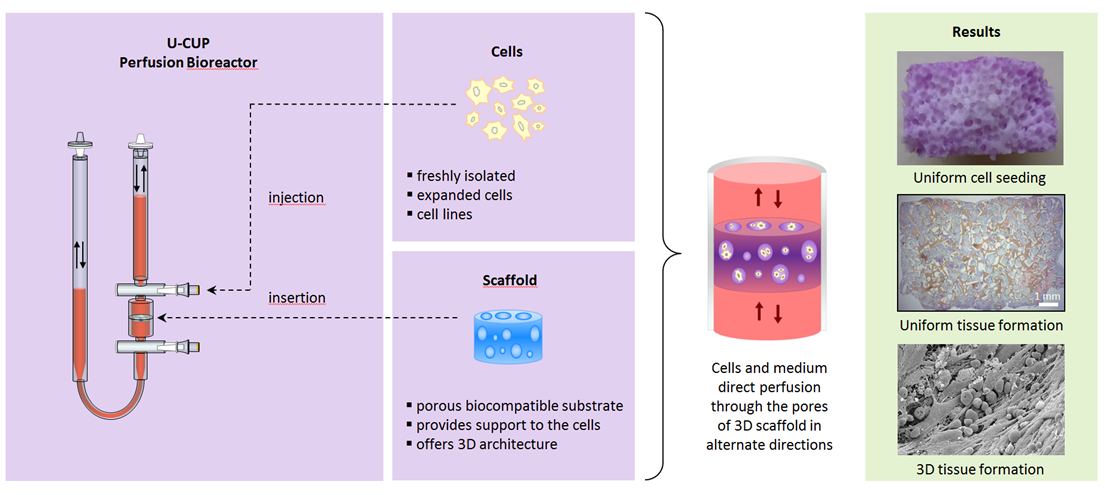 Click here to insert your Conclusions text. Type it in or copy and paste from your Word document or other source.

This text box will automatically re-size to your text. To turn off that feature, right click inside this box and go to Format Shape, Text Box, Autofit, and select the “Do Not Autofit” radio button.

To change the font style of this text box: Click on the border once to highlight the entire text box, then select a different font or font size that suits you. This text is Calibri 30pt and is easily read up to 5 feet away on a 1m x 1m poster.
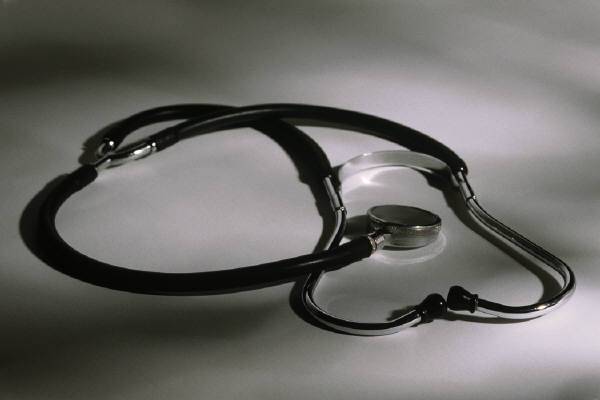 References
Figure 1. Label in 26pt Calibri.
1.Xxxxxxxxxxxxx  
2.Yyyyyyyyyyyyy
3.zzzzzzzzzzzzzzz
Contact
Figure 2. Label in 26pt Calibri.